Webinar on A Guided Tour on WICA Claims Handling
By Cosmas LLC
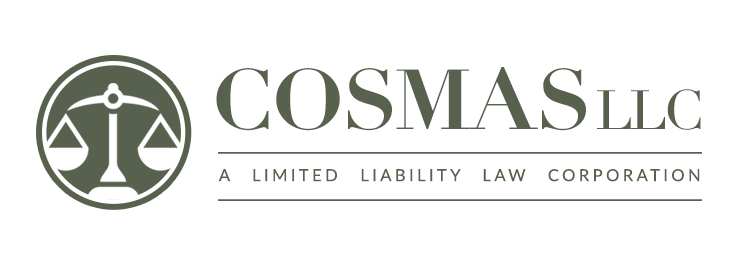 DEDICATED PERSONAL
INJURY LAW FIRM 
FOCUSSED ON
CLIENT SATISFACTION

WITH A TOTAL EXPERIENCE
OF 30 YEARS IN THE 
INSURANCE INDUSTRY

HELPLING THE CLAIMANT AND
INSURER ARRIVE AT 
REASONABLE AND 
SATISFACTORY 
OUTCOMES EVERYTIME
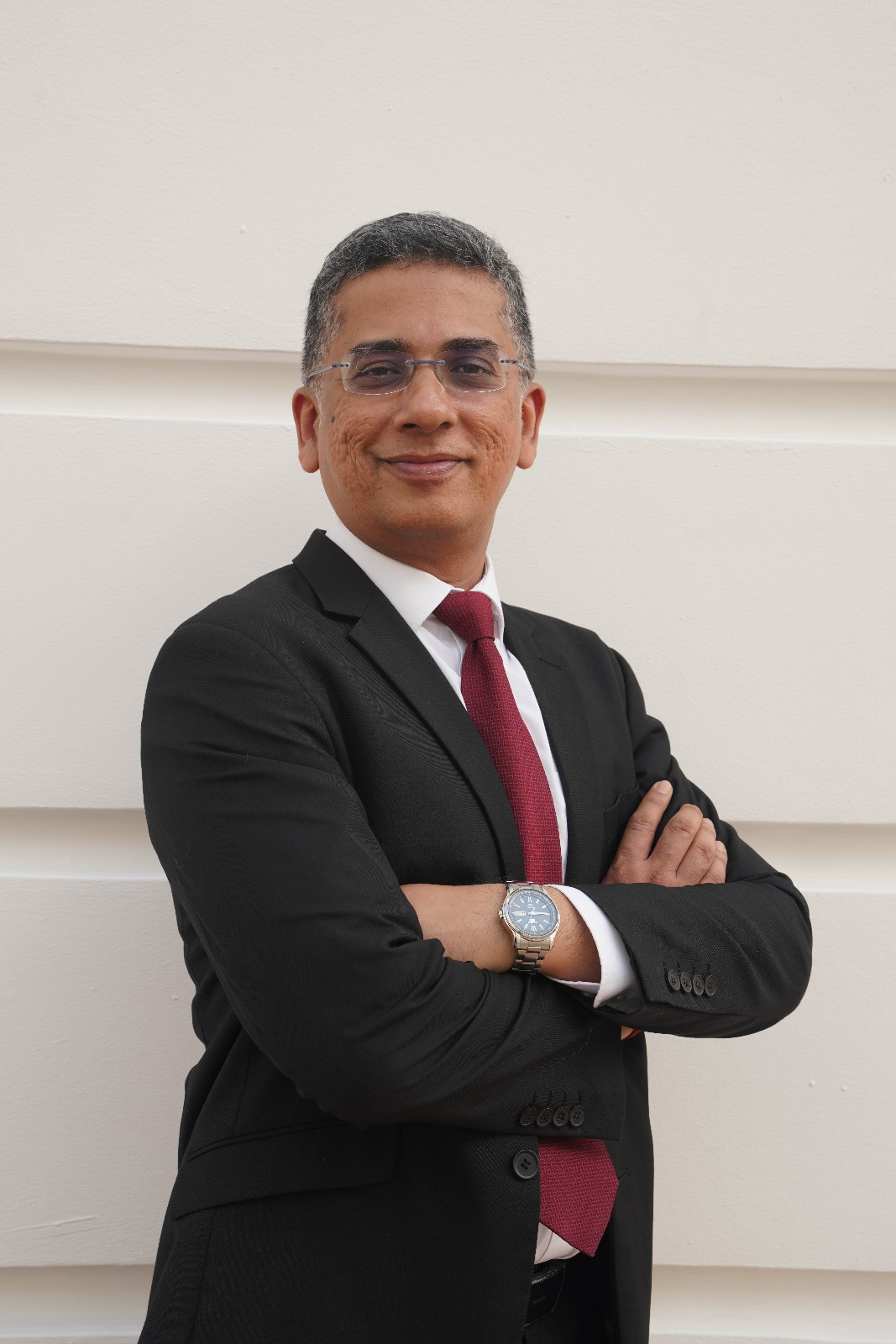 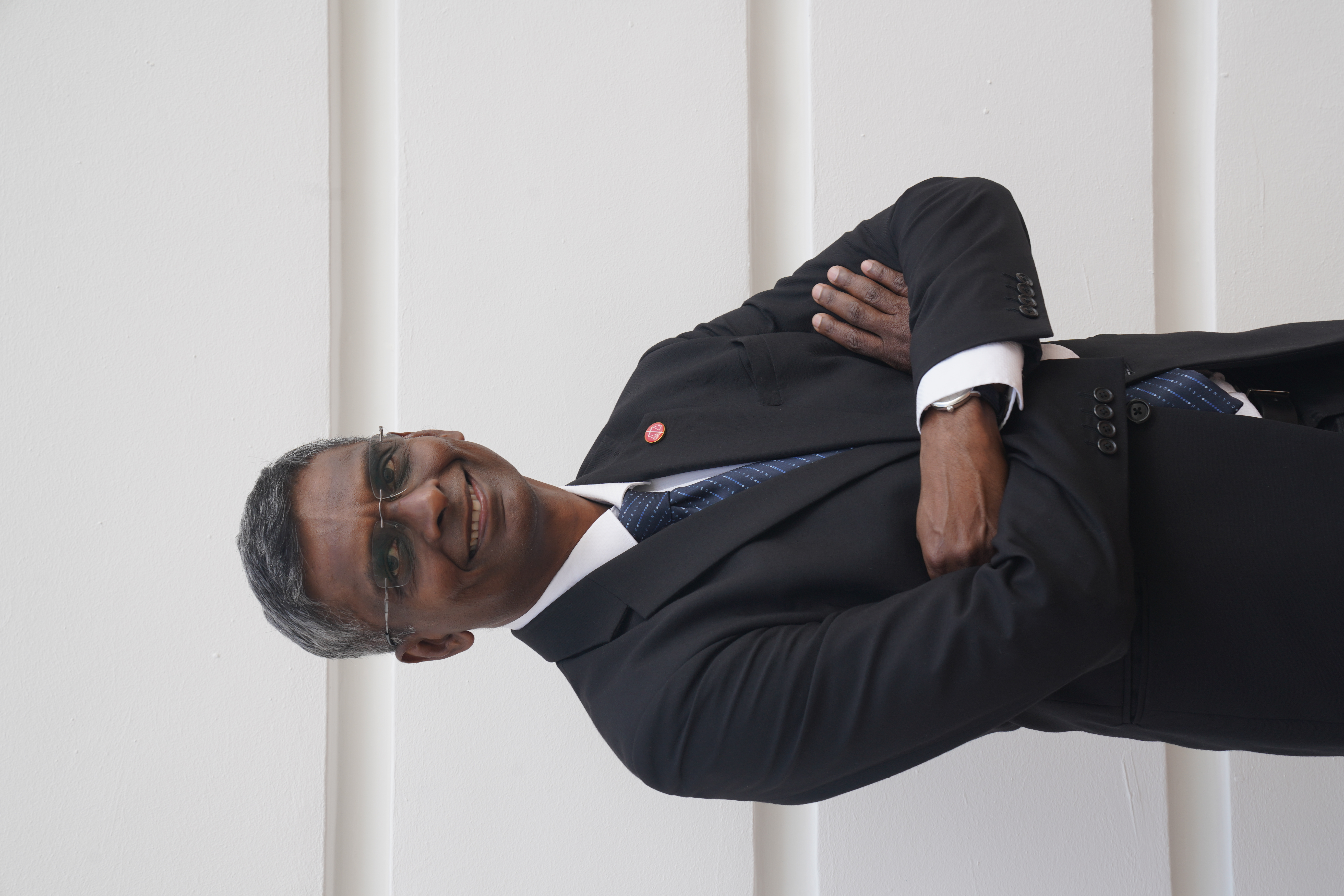 Akram KhairaDirector – Cosmas LLC
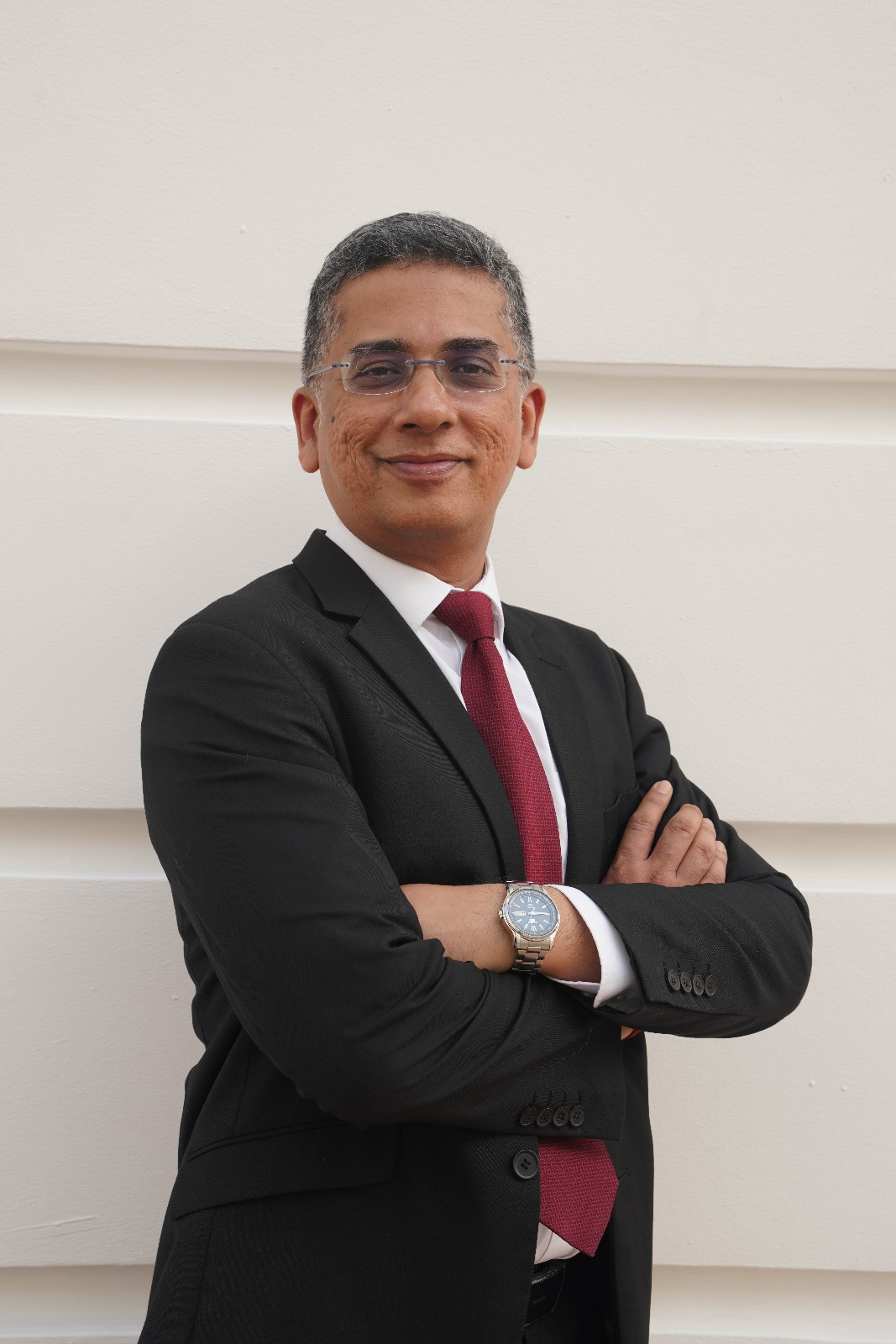 Advocate & Solicitor of more than 25 years standing and experience in industrial accident litigation
Introduction
1. The  Work Injury Compensation Act or commonly referred to as WICA is the enabling  legislation  in Singapore which allows employees to claim compensation  for injuries that are related to their employment.
2. Whenever an employee is injured while at work or is doing something in connection with his employment, compensation for that injury becomes a major issue.
Introduction
3. He will want to be compensated for his injuries, wages and medical expenses incurred as a result of the accident.
4. A guided tour to provide a general understanding of the   law and the administrative processes that are necessary to assess each claim and arrive at a fair outcome for both the employee and the employer through his insurer.
Signposts for WICA
02
Insurers to investigate each claim, quantify the same and issue notices to them  for compensation
Designed  to assist  workmen seek redress from the Ministry of Manpower
01
04
03
WICA compensation is a no fault process.
WICA as a social legislation.
Section 7 (1) :	Injury by accident that arose out of and in the course of employment.
Analysis : 
What is an  accident?  - An unfortunate event.
What is an injury? – Latent conditions included.
What is arising “ out of  employment”? – The last straw that broke the camel’s back scenario.
What is in the course of employment? – Occurs during the hours  of work generally.
Valid Compensable Incident
Situations  where  the workman gets injured while in a conveyance to and fro from the place of employment
Situations where the workman is injured while trying to protect the employer’s property
Not Qualified for Compensation
under the influence of alcohol or drugs
getting into a fight or a deliberate self-harm
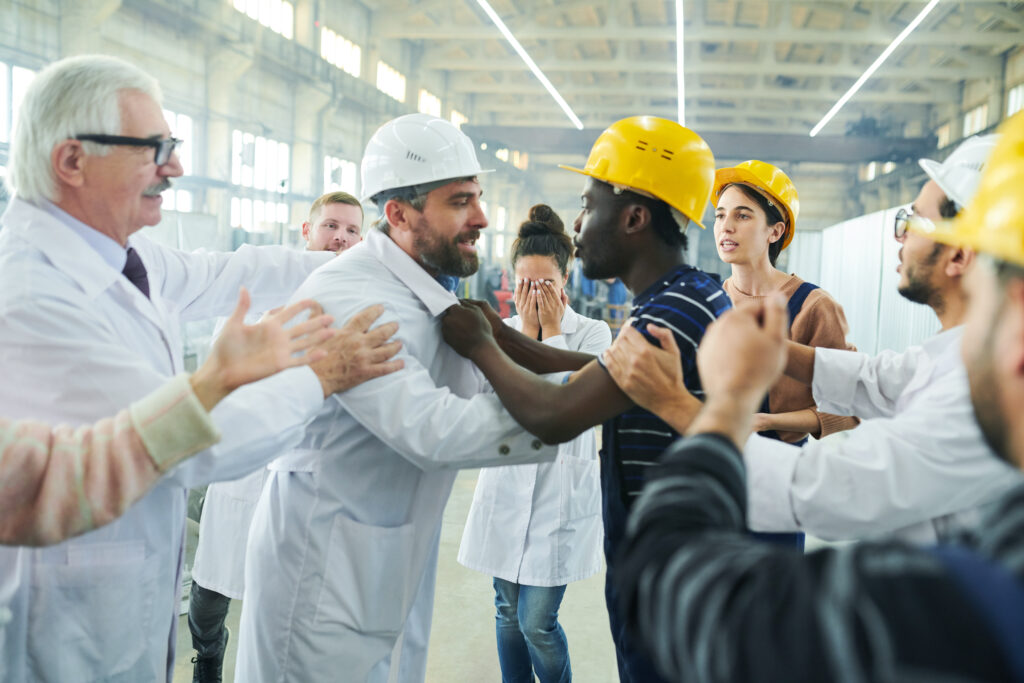 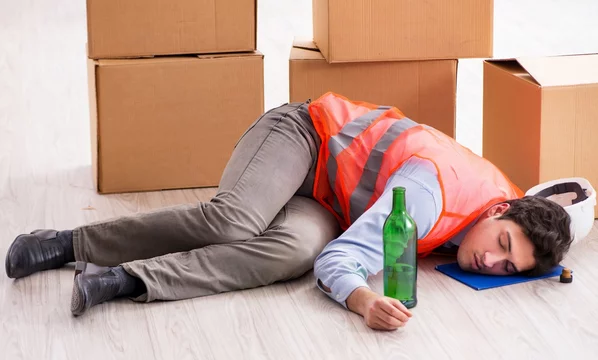 WICA Changes of 2019
Significant amount of time and resources now has to be spent by the insurers in investigating the claim under their new obligations to the MOM.
Investigation process - insurer’s onerous role to satisfy the criteria of Section 7 is met
Claims Team: Getting into Action
02
01
03
First coverage is examined
Claims are divided into 3 main zones
TI compensation
Notice of Computation is sent out once the  documentation is in order
premiums paid, insurer confirms coverage
Temporary incapacity (TI)  claims, Permanent Incapacity (PI) claims, the Medical Condition claims
06
04
05
PI report
PI Assessment
Documentation
Insurer follows up with the hospital
Work together with the employer/broker, PI claims  paid upon satisfaction that the documentation and facts are in order and cross checked
all salary documents, medical documents are examined
Medical Condition Cases
Claim for the fatal claim is notified.
Details of the  NOK are gathered.
Detailed statement is taken from the employers.
Constant or regular updating to the MOM.
Requesting for medical information and reports.
Follow  up requests for information.
Legal opinions sought.
Presents challenges as :
Facts are not always clear.
Medical opinion is always divided.
Important Timelines
Objection Period - 14 days from date of NOC
Once Compensation is Accepted
Sections 14 to 23
insurer’s duty to make payment
claimant loses all right to commence legal  action in court for damages
failing which it crystalises into an Order which cannot be set aside easily
Parties to make Payment to:
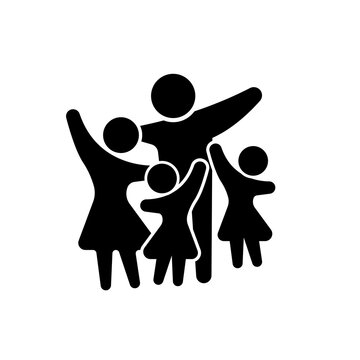 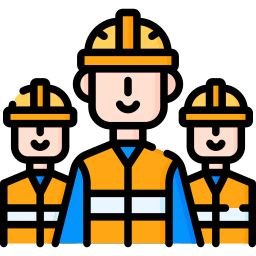 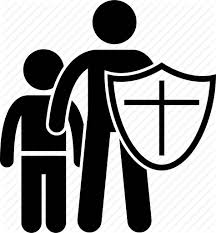 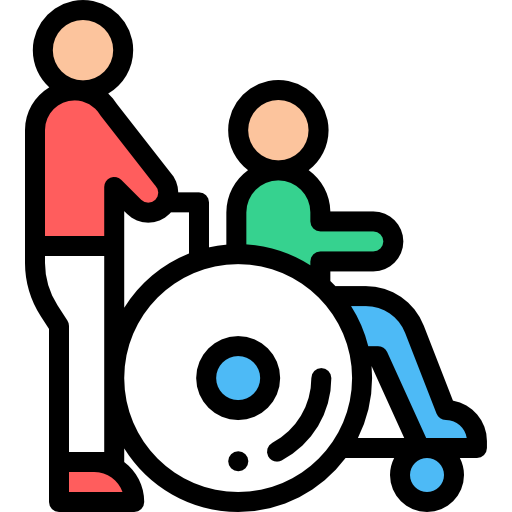 Claimant
Public Trustee
Proper Claimant
Deputy
Mental Capacity Act
claimant is under 18
Letters of Administration if it is a fatal claim
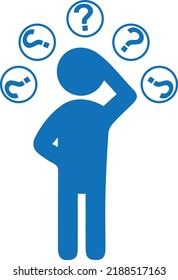 If unsure, deposit with the Commissioner or comply with any direction of the Commissioner in relation to payment process
Objections and Matters that cannot be Resolved
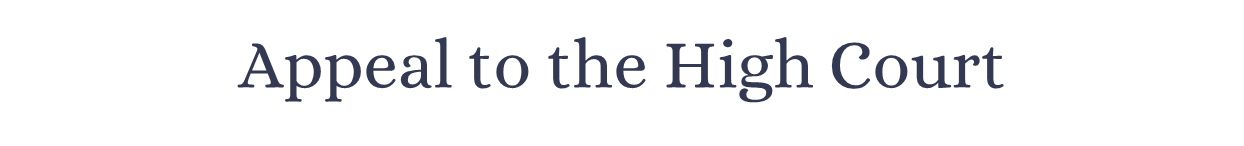 To comply with the direction of the High Courts as governed by the Rules Of Court  and the General Division  of the High Court 

Matter is fixed for HC pre-trial conference hearing where directions are given
Can be a re-hearing or a hearing on the evidence
Decision final
Must be an important question of law
Case studies
A
B
C
When employers fail to cooperate
Delay in medical evidence gathering
Settlement talks that take too long
D
E
When MOM imposes conditions
Seeking audience with the Assistant Commissioner
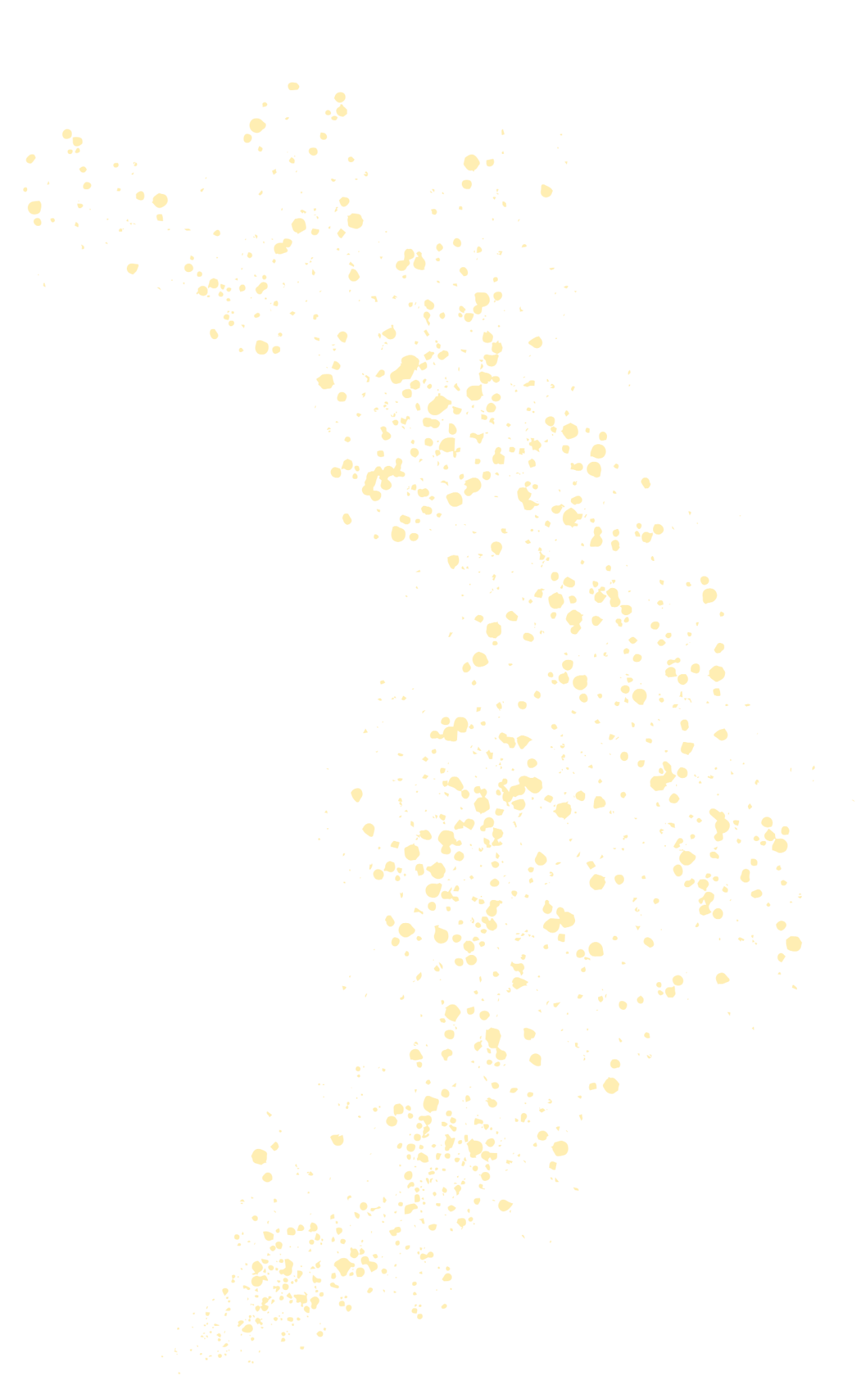 Thank You & Have A Great Day!For queries and questions: akram@cosmas.com.sg